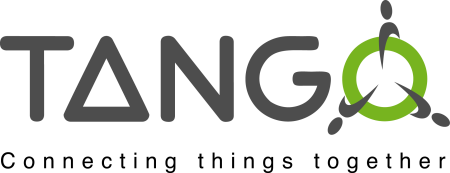 Pogo
The TANGO device class
code generator
http://www.tango-controls.org/
EUROPEAN SYNCHROTRON RADIATION FACILITY
Pascal Verdier
30/11/2020
1
Pogo TANGO code generator
A programmer point of view. Not a user point of view 
Brief history:
Pogo is a java TANGO device class generator. It is able to generate C++, Java and Python code.
It has been started to be written in 2000 using its own code parsing until Pogo-6.2.5a
From Pogo-7.0.0, it has been re written completely with Eclipse plugin OpenArchitectureWare (OAW) based on Xtext to defined  project and Xpand to generate code.
Until Pogo-8.1.0, it uses Xtend to generate code.
Until Pogo-9.5.0, it has been ported to Maven and IntelliJ Idea (Thanks to Igor).
Last distributed release is 9.6.31 (Java 8) 
Last release 9.7.2 (Java 11 Thanks to Damien)

Wikipedia:
Xtext is an open-source software framework for developing programming languages and domain-specific languages (DSL:  computer language specialized to a particular application domain).
Xtend is a general-purpose high-level programming language for the Java Virtual Machine. 

Remark:
       I did not manage Python code. It has been managed by Sebastien from Nexeya.
Pascal Verdier
14/12/2020
2
Pogo TANGO code generator
Workflow Principle:
Xtext/Xtend environment
Tango Code Generator
Tango Concept
Device  Class  Programmer
Using
Graphic  User  Interface
TANGO designer
Defining  TANGO
model grammar
with  Xtext
Code templates with
 Xtend for
C++, java and python
JAVA GUI
displaying model
As a tree
Xmi file defining
Concrete model
Java  API to
access model
Jar file with
API, EMF, oAW classes
and templates
Export as  jar  file
Source code files
C++, java, python
Pascal Verdier
14/12/2020
3
Pogo TANGO code generator
Pogo project directories:











To start:
      See wiki written by Igor: https://github.com/tango-controls/pogo/wiki
Pascal Verdier
30/11/2020
4
Pogo TANGO code generator
Pogo project packages:
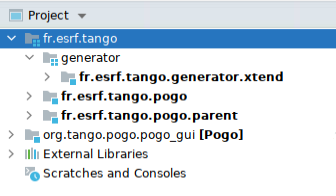 Defining the class model
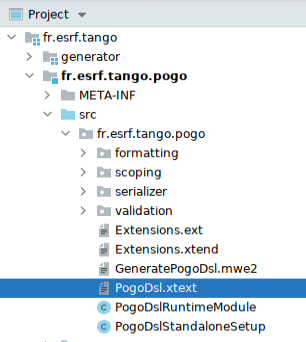 Pascal Verdier
14/12/2020
5
Pogo TANGO code generator
PogoDeviceClass:
     "deviceclass" name=ID (isAbstract?="abstract")? ("extends" baseClass=[PogoDeviceClass])?
    "{"
	pogoRevision = ID				// To check Pogo revision when xmi has been created
	institute = ID				// For future specific features 
	"description:"				// Class information
		(description=ClassDescription)

	"classProperties:"				// Class property list
		(classProperties+=Property)*
	"deviceProperties:"				// Device Property list
		(deviceProperties+=Property)*

	"commands:"				// Device static command list
		(commands+=Command)*
	"dynamicCommands:"			// Device dynamic command list
		(dynamicCommands+=Command)*
	"attributes:"				// Device static attribute list
		(attributes+=Attribute)*
	"dynamicAttributes:"				// Device dynamic attribute list
		(dynamicAttributes+=Attribute)*
	"forwardedAttributes:"			// Device forwarded attribute list
		(forwardedAttributes+=ForwardedAttribute)*
	"pipes:"				// Device pipe list
		(pipes+=Pipe)*
	"states:"				// Device state list
		(states+=State)*
	
	preferences = Preferences			// Preferences (for programmer, for site or at run time)
	"additionalFiles:"				// Programmer's additional files to be added in Makefile (utilities, threads,...)
		(additionalFiles+=AdditionalFile)*
	"overlodedPollPeriodObject:"			// Object list (Command or Attribute) where polling period has been overloaded
		(overlodedPollPeriodObject += OverlodedPollPeriodObject)*
               "}";
Pascal Verdier
30/11/2020
6
Pogo TANGO code generator
PogoDeviceClass:
     "deviceclass" name=ID (isAbstract?="abstract")? ("extends" baseClass=[PogoDeviceClass])?
    "{"
	pogoRevision = ID				// To check Pogo revision when xmi has been created
	institute = ID				// For future specific features 
	"description:"				// Class information
		(description=ClassDescription)

	"classProperties:"				// Class property list
		(classProperties+=Property)*
	"deviceProperties:"				// Device Property list
		(deviceProperties+=Property)*

	"commands:"				// Device static command list
		(commands+=Command)*
	"dynamicCommands:"			// Device dynamic command list
		(dynamicCommands+=Command)*
	"attributes:"				// Device static attribute list
		(attributes+=Attribute)*
	"dynamicAttributes:"				// Device dynamic attribute list
		(dynamicAttributes+=Attribute)*
	"forwardedAttributes:"			// Device forwarded attribute list
		(forwardedAttributes+=ForwardedAttribute)*
	"pipes:"				// Device pipe list
		(pipes+=Pipe)*
	"states:"				// Device state list
		(states+=State)*
	
	preferences = Preferences			// Preferences (for programmer, for site or at run time)
	"additionalFiles:"				// Programmer's additional files to be added in Makefile (utilities, threads,...)
		(additionalFiles+=AdditionalFile)*
	"overlodedPollPeriodObject:"			// Object list (Command or Attribute) where polling period has been overloaded
		(overlodedPollPeriodObject += OverlodedPollPeriodObject)*
               "}";
Pascal Verdier
30/11/2020
7
Pogo TANGO code generator
//
//	Command Definition
//
Command:
	name              = ID
	argin               = Argument
	argout            = Argument 
	description    = STRING
	status              = InheritanceStatus
	execMethod  = STRING 
	displayLevel   = DisplayLevel
	polledPeriod  = STRING
	isDynamic      = Boolean
	"excludedStates:"
		(excludedStates+=STRING)*
;


Argument:	type=Type description=STRING;


DisplayLevel:	"OPERATOR" | "EXPERT";


InheritanceStatus:
	abstract           = Boolean	// is abstract or inherited from abstract
	inherited         = Boolean	// is inherited
	concrete          = Boolean	// is concrete or overloaded
	concreteHere = Boolean	// is concrete or overloaded in this class
	hasChanged   = STRING;	// What has changed (dataType, attType, RWtype)
Pascal Verdier
02/12/2020
8
Pogo TANGO code generator
Compiling fr.esrf.tango.pogo/src/PogoDsl.xtext generates 2 packages:
        Java Interfaces                                        and                                          Java classes Implementation
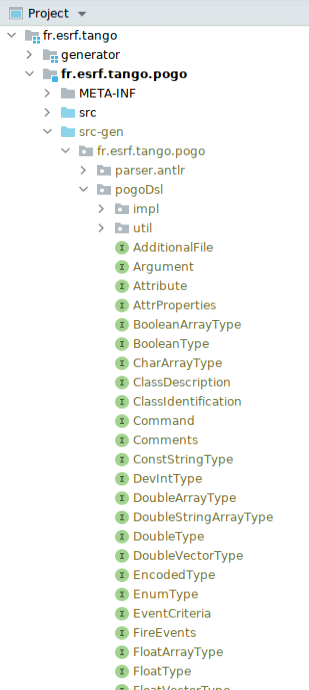 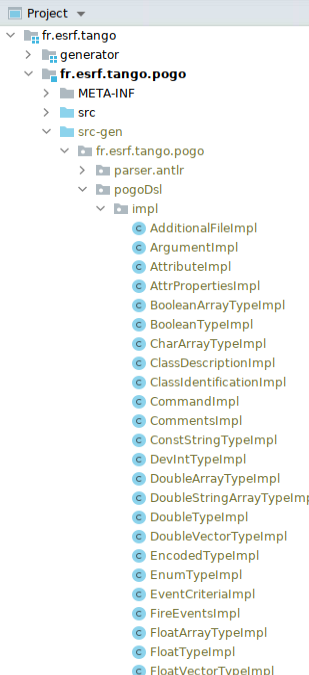 Pascal Verdier
02/12/2020
9
Pogo TANGO code generator
Workflow Principle:
Xtext/Xtend environment
Tango Code Generator
Tango Concept
Device  Class  Programmer
Using
Graphic  User  Interface
TANGO designer
Defining  TANGO
model grammar
with  Xtext
Code templates with
 Xtend for
C++, java and python
JAVA GUI
displaying model
As a tree
Xmi file defining
Concrete model
Java  API to
access model
Jar file with
API, EMF, oAW classes
and templates
Export as  jar  file
Source code files
C++, java, python
Pascal Verdier
07/12/2020
10
Pogo TANGO code generator
Now you can use these packages to implement code using Xtend.
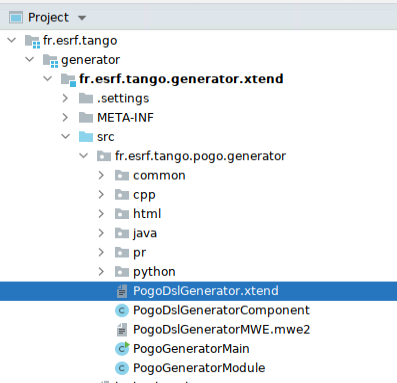 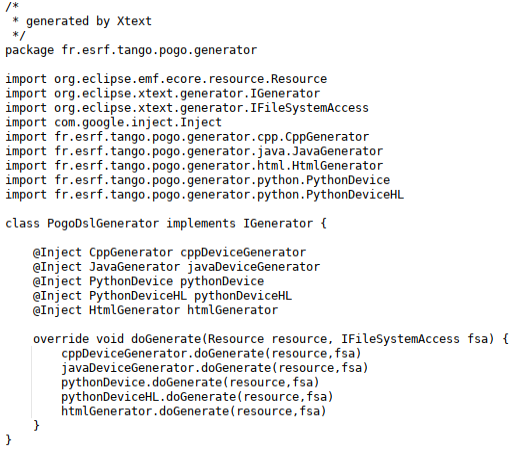 Pascal Verdier
02/12/2020
11
Pogo TANGO code generator
Now you can use these packages to implement code using Xtend.
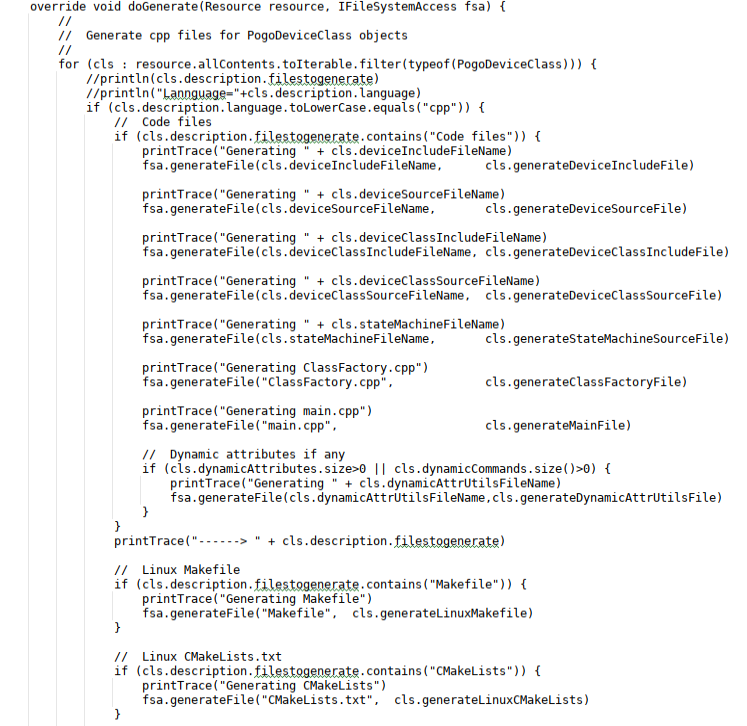 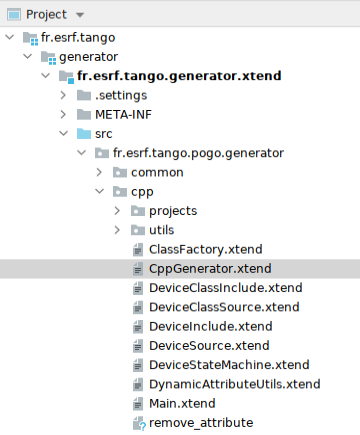 Pascal Verdier
02/12/2020
12
Pogo TANGO code generator
Xtend syntax:
Method definition:
	def generateDeviceSourceFile (PogoDeviceClass cls) ''‘
	     - - - -
	''‘
Everything in this method will be in code generation, except code inside «   »
Xtend call:
	«IF  »   «ENDIF», «FOR » «ENDFOR», …. 
Model data members call:
	#include  <«cls.name».h>
Xtend or java method call:
	«[param1].[method name]([param2, param3,…])»
	«cls.protectedArea("init_device", "Initialize device", true)»



    /**
     *  «cls.name» class description:
     *    «cls.description.description.comments("*    ")»
     */
Pascal Verdier
14/12/2020
13
Pogo TANGO code generator
def generateDeviceSourceFile (PogoDeviceClass cls) '''
    «cls.fileHeader»

    /**
     *  «cls.name» class description:
     *    «cls.description.description.comments("*    ")»
     */

    «cls.commands.commandsTable»

    «cls.attributes.attributesTable»

    namespace «cls.name»_ns
    {
    «cls.protectedArea("namespace_starting", "static initializations", true)»
    «cls.constructors»
    «cls.initDeviceMethod»
    «cls.utilsMethods»
    «cls.attributeMethods»
    «cls.pipeMethods»
    «cls.commandMethods»

    «cls.protectedArea("namespace_ending", "Additional Methods", true)»
    } //	namespace
'''
Pascal Verdier
14/12/2020
14
Pogo TANGO code generator
Methods can be written in Xtend

def fileHeader (PogoDeviceClass cls) '''
      «cls.protectedArea(".cpp",
              cls.deviceSourceFileHeader+
              "\n\n" +
              "#include <"+cls.name+".h>\n"+
              "#include <"+cls.name+"Class.h>", false)»
''‘


Ot in java

public String protectedArea(PogoDeviceClass cls, String method, String code, boolean comments) {
      if (comments)
	return   openProtectedArea(cls, method)+ "\n" +
	              "//	" + CppStringUtils.comments(code, "	//	") + "\n\n" +
	              closeProtectedArea(cls, method);
     else
	return  openProtectedArea(cls, method) +
	             code + "\n\n" +
	             closeProtectedArea(cls, method);
}
Pascal Verdier
02/12/2020
15
Pogo TANGO code generator
Methods written in Xtend
















Xtend uses special cotes:	 « Xtend code »  
Under Eclipse these cotes are [Ctrl + Shift + ‘<‘ or ‘>’]
It seems not possible with Intelli JIdea except with copy/paste
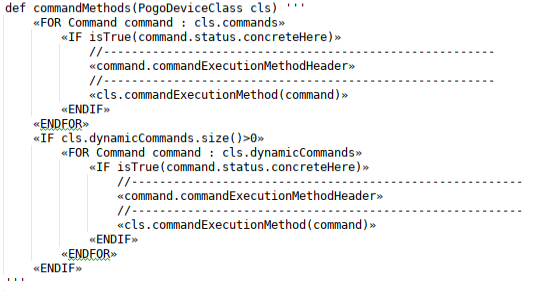 Pascal Verdier
02/12/2020
16
Pogo TANGO code generator
Workflow Principle:
Xtext/Xtend environment
Tango Code Generator
Tango Concept
Device  Class  Programmer
Using
Graphic  User  Interface
TANGO designer
Defining  TANGO
model grammar
with  Xtext
Code templates with
 Xtend for
C++, java and python
JAVA GUI
displaying model
As a tree
Xmi file defining
Concrete model
Java  API to
access model
Jar file with
API, EMF, oAW classes
and templates
Export as  jar  file
Source code files
C++, java, python
Pascal Verdier
07/12/2020
17
Pogo TANGO code generator
Java GUI:
The java GUI, loads a xmi file as a PogoDeviceClass object (OAWutils.java) as defined in 
PogoDsl.xtext file

PogoDeviceClass:
     "deviceclass" name=ID (isAbstract?="abstract")? ("extends" baseClass=[PogoDeviceClass])?
    "{"
            pogoRevision = ID		// To check Pogo revision when xmi has been created
            institute = ID		// For future specific features 
            "description:"		// Class information
	(description=ClassDescription)
           "classProperties:"		// Class property list
	(classProperties+=Property)*
           - - - - - - -


And convert it in a DeviceClass object to be used during design.

When Generate option is clicked, a new DeviceClass object is build from the tree, converted in PogoDeviceClass
object passed to OAWutils.java file to be saved in a xmi file (and generate code if requested). 

For compatibility reasons, few methods modify the xmi file content just before load.
And just before code generation
Pascal Verdier
02/12/2020
18
Pogo TANGO code generator
Remarks about Protected Regions(PR):
The PRs are fully managed the lib package.
Each PR needs to have a unique name. It is build using class name, method name and/or usage.
i.e.
      /*----- PROTECTED REGION ID(Starter::reset_statistics) ENABLED START -----*/
	Bla bla bla….
     /*----- PROTECTED REGION END -----*/	//	Starter::reset_statistics
But:  if a command name has changed, the execution method name will change too.

Consequently, the PR name change too.
Xtend cannot recognise it and the protected code is lost.

To avoid it, when an object name change, the old and new names are added in a list to get code from old PR
before code generation and reinjected in PR with new name after.
Pascal Verdier
02/12/2020
19
Thank you!
Questions?
Pascal Verdier
30/11/2020
20